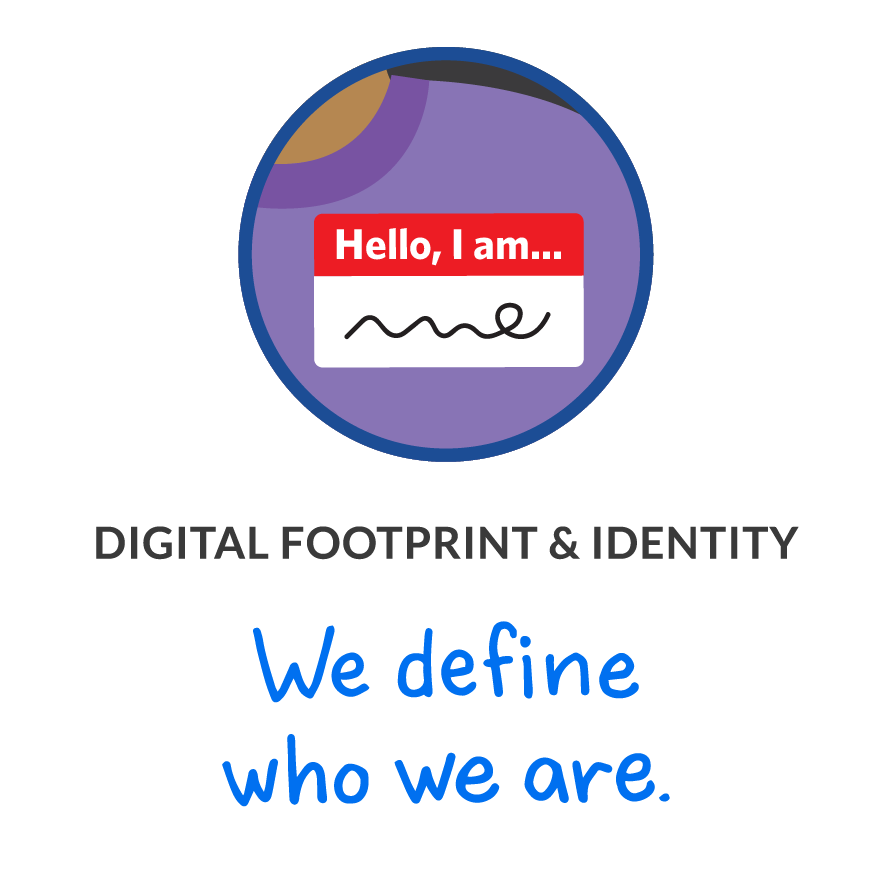 GRADES 3–4: DIGITAL CITIZENSHIP FAMILY ACTIVITY
Digital Footprint & Identity
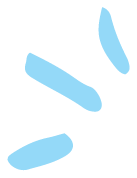 Digital citizenship: Thinking critically and using technology responsibly to learn, create, and participate
Instructions
It's important to be aware of our digital footprint. Follow the footprints to see what you can learn about each person. Get one or more family members together to help. Don't forget to read the setup before doing the activity together!

     Setup
Read aloud: What we do online leaves digital footprints that can give clues about what we do and who we are. We should be aware of the digital footprints we're leaving and the person that we appear to be to others online.
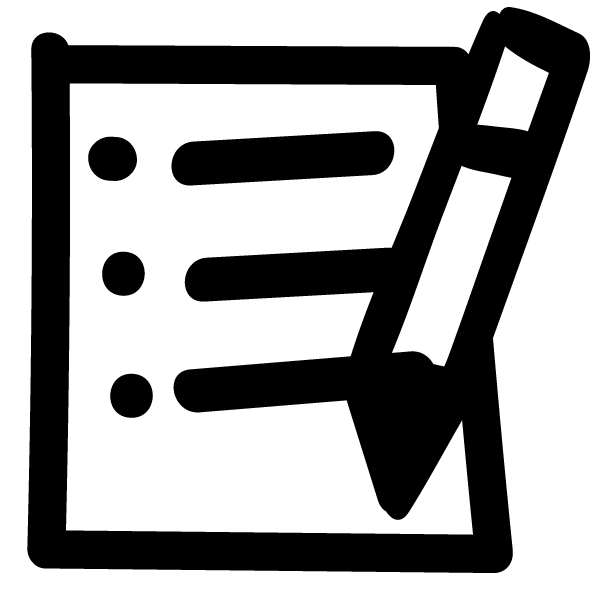 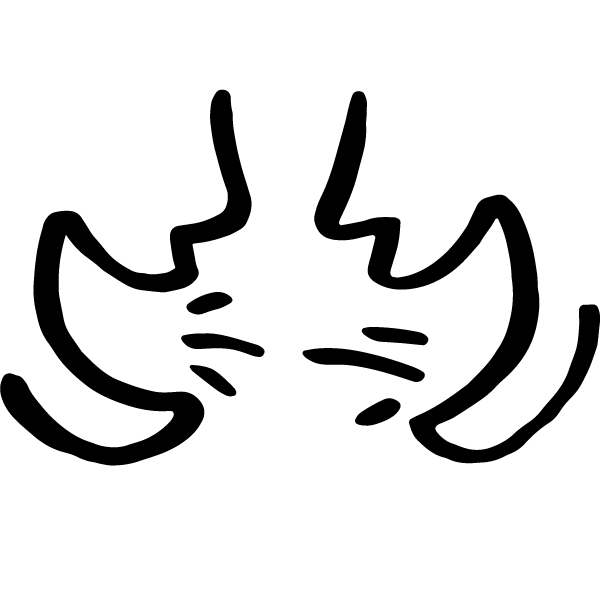 Activity
Read aloud: Let's follow the digital footprints, read the clues, and talk about what we learn.
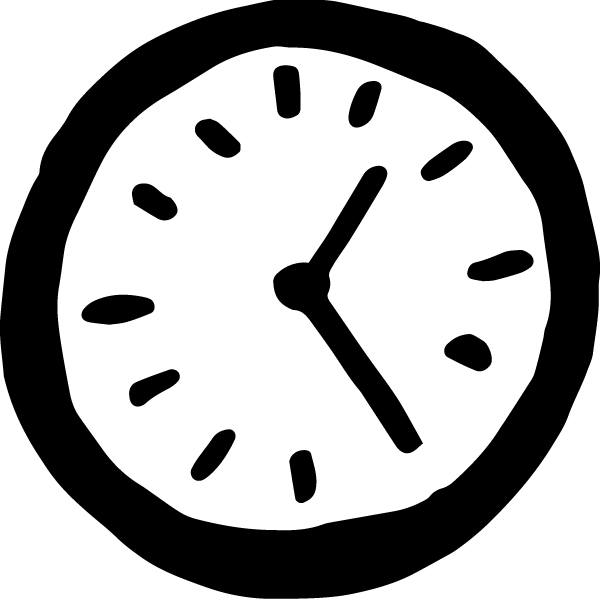 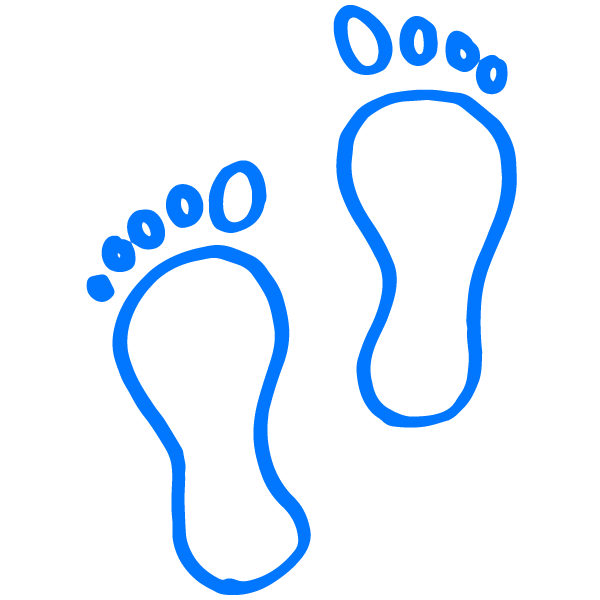 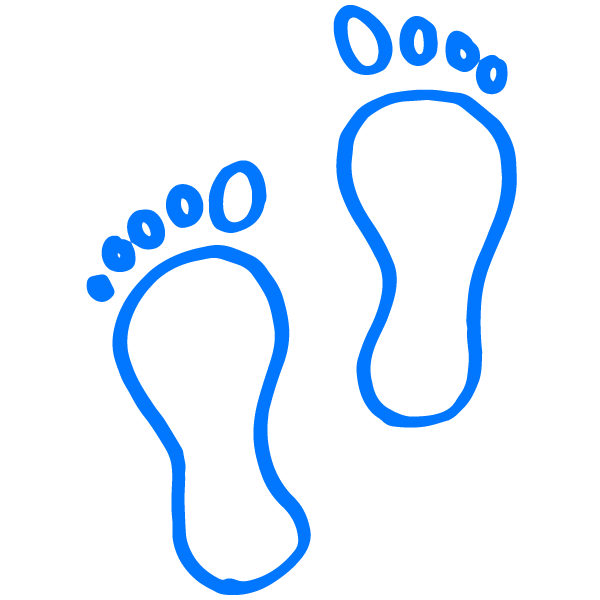 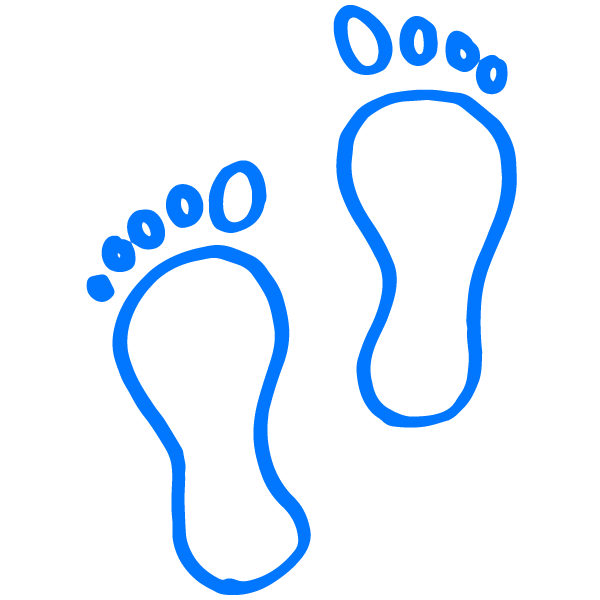 Watched YouTube Minecraft videos
Searched online for 
articles about Iceland
Played Minecraft 
on a public server
Based on the footprints, what did you learn about this person? Discuss with each other.
Posted picture on Instagram of friend next to Hillside Elementary School sign
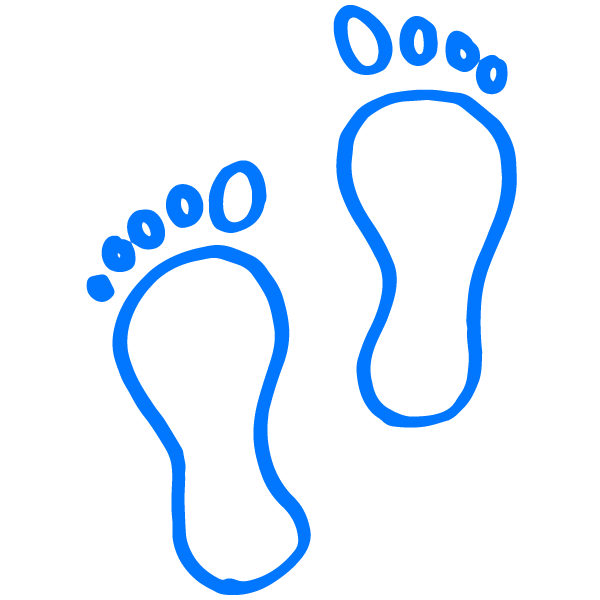 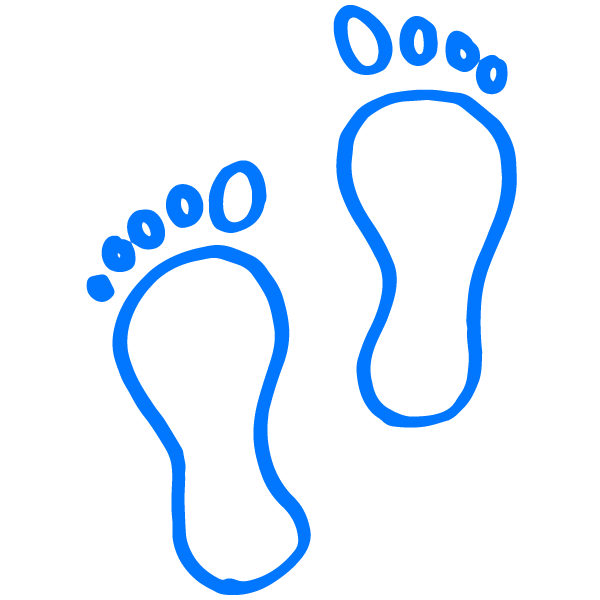 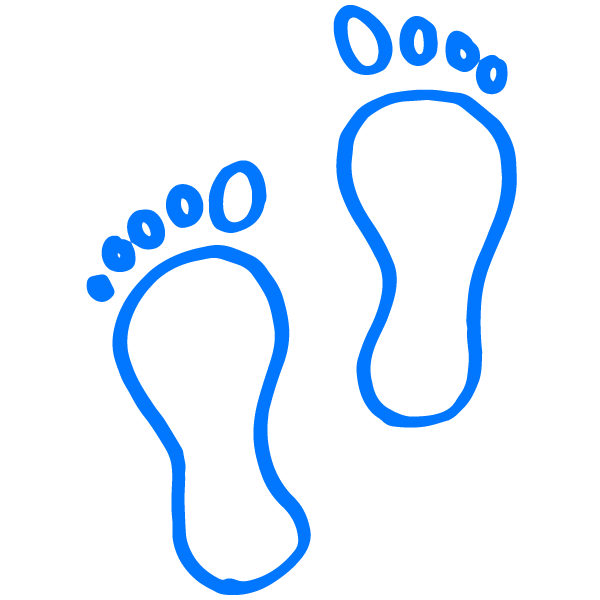 Streamed Imagine Dragons on Spotify
Searched for soccer shorts on Amazon
Based on the footprints, what did you learn about this person? Discuss with each other.
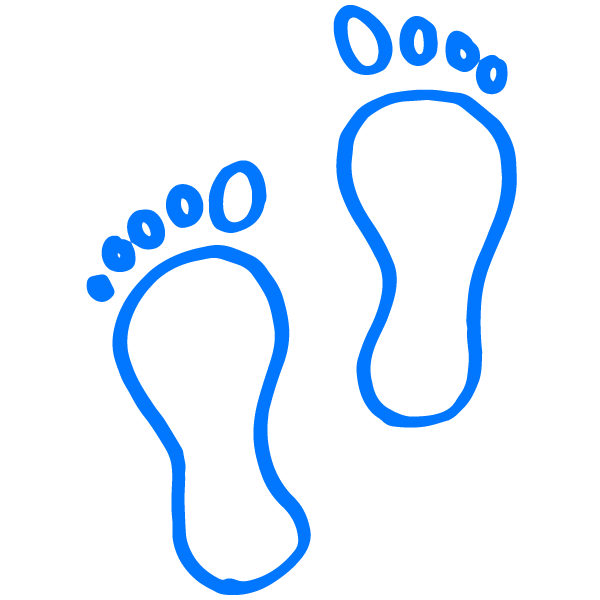 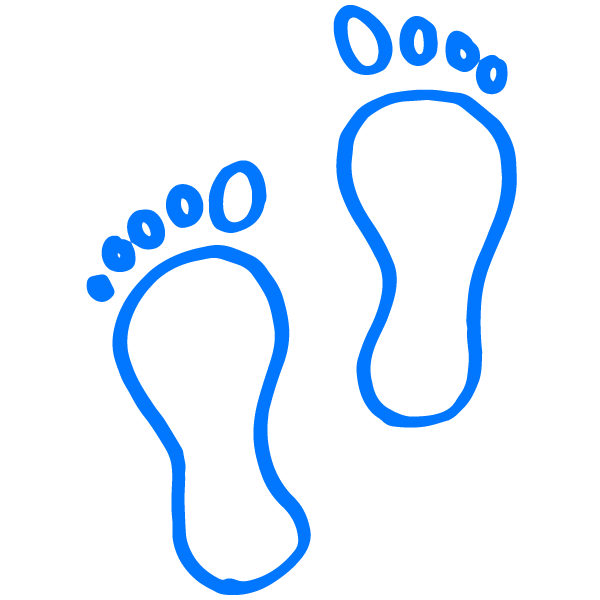 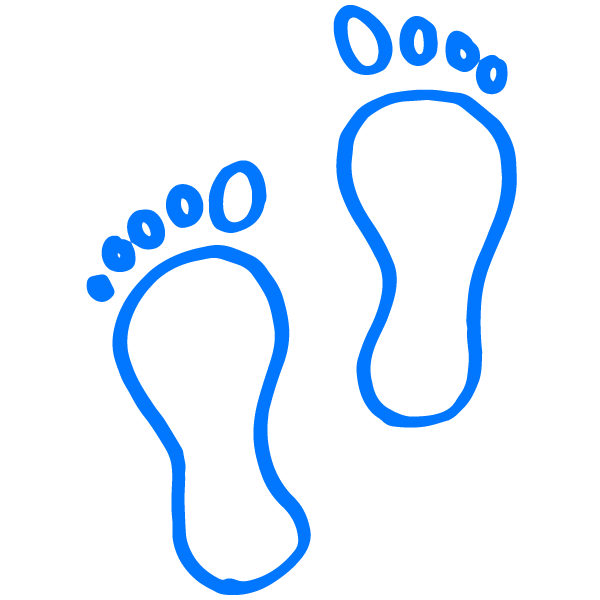 Played Roblox 
and used chat
Watched Guardians of the Galaxy on Netflix
Used Google Docs to write a report
Based on the footprints, what did you learn about this person? Discuss with each other.
Learn more about how to define your digital footprint at commonsense.org/family-tips-on-digital-footprint!
commonsense.org/education 
Shareable with attribution for noncommercial use. Remixing is permitted.
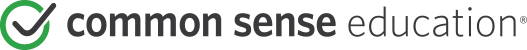 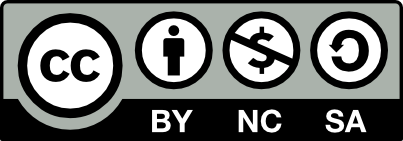